The Closure Principle Revisited

Dror Rom
Prosoft Clinical

IMPACT Symposium
November 20, 2014


Contributions by Chen Chen
This presentation revisits the Closure Principle of Marcus, Peritz, and Gabriel (1976) and its implementation by most multiple testing procedures, which I will show to be sometimes conservative. 
Discuss a simple example of a test procedure that follows the original as well as a typical conservative implementation.
Present a generalization of Hochberg’s step-up procedure that is implemented using the original principle with some power comparisons
Utilize Simes’ global test to devise a closed testing procedure that may be powerful than some other Simes’ based procedures
Concluding remarks.
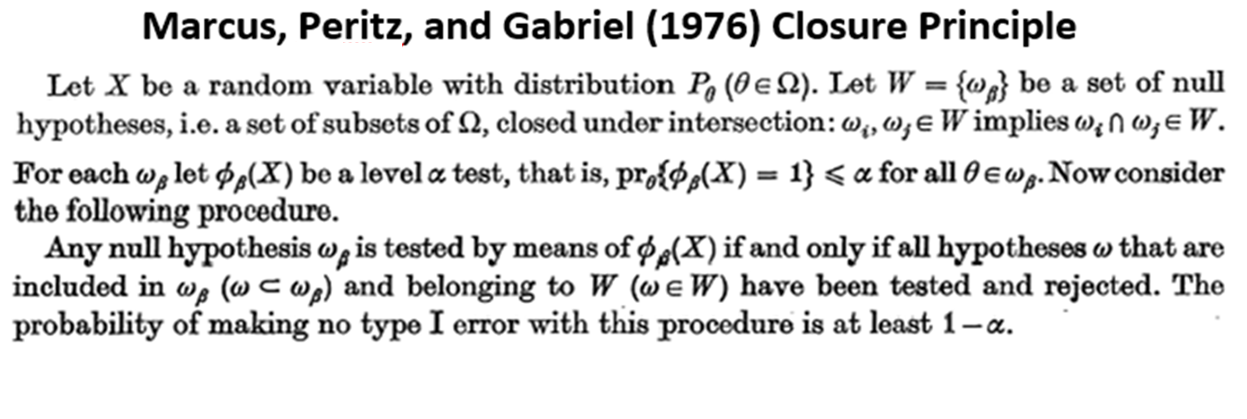 Hochberg and Tamhane (1987)
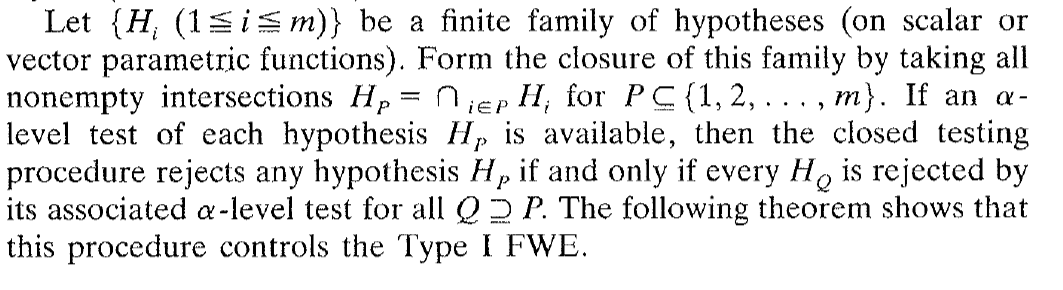 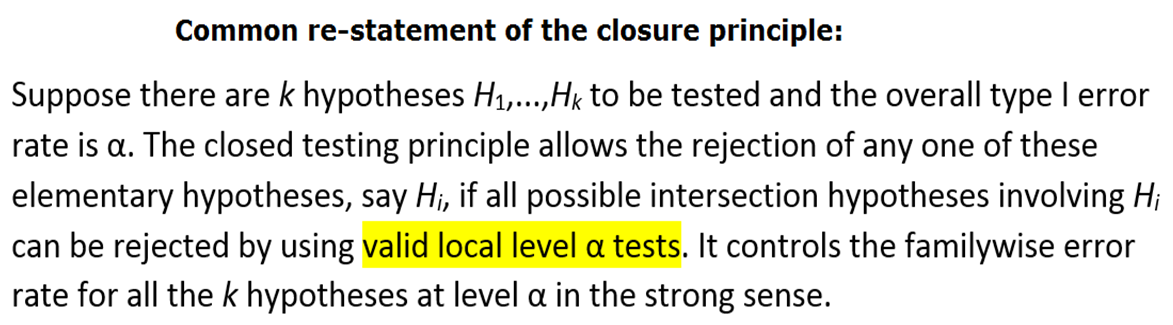 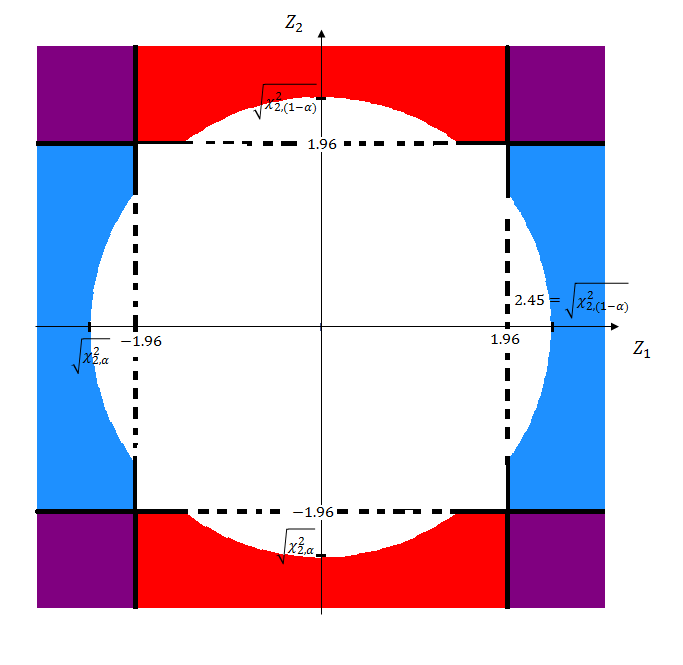 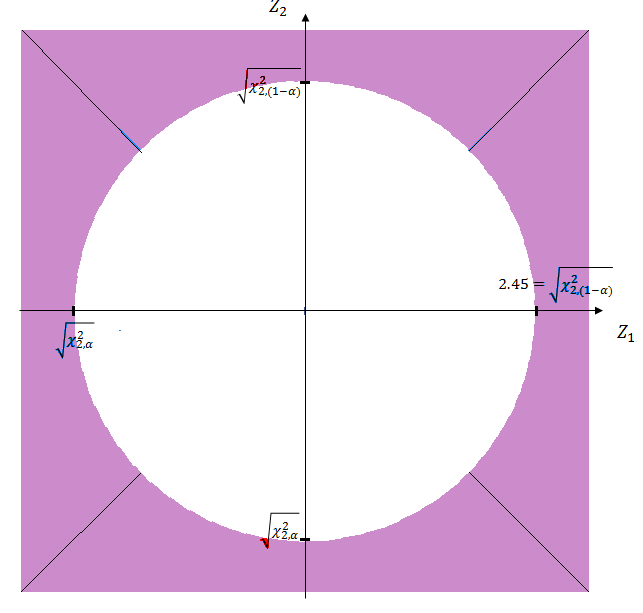 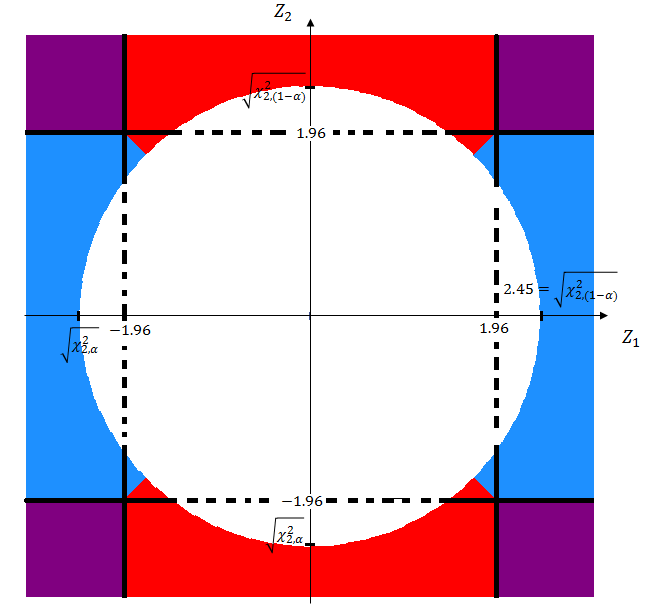 Now consider a different procedure:

If the global null hypothesis is rejected, then reject the hypothesis with the smaller p-value
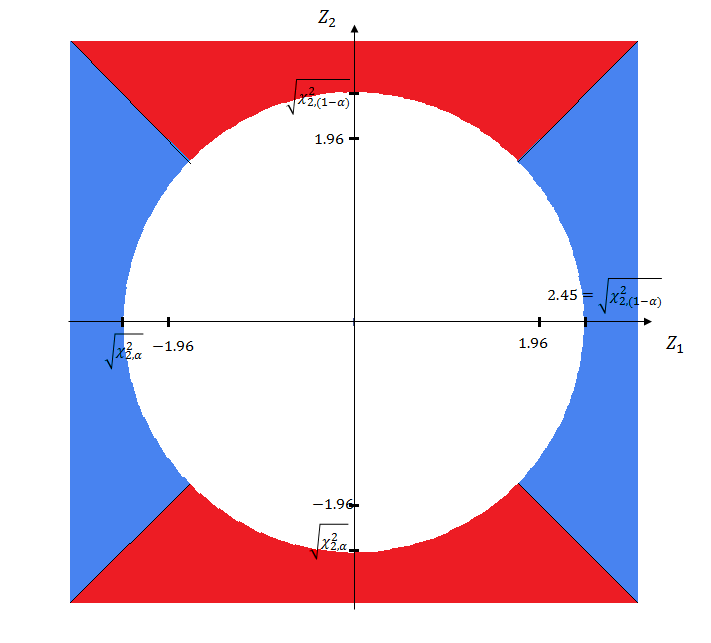 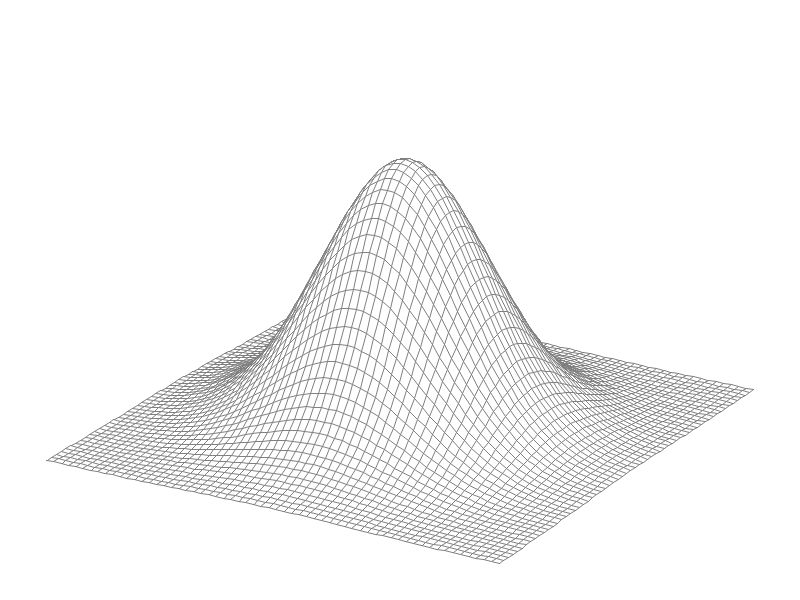 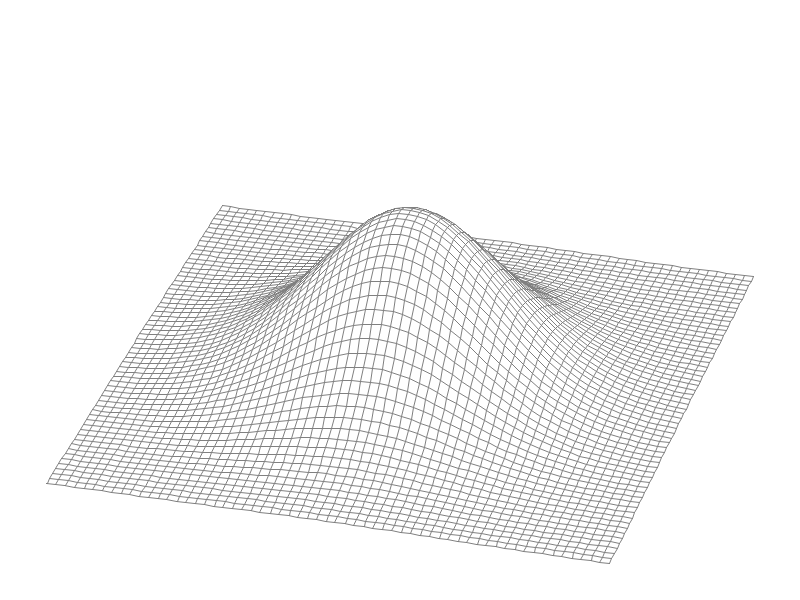 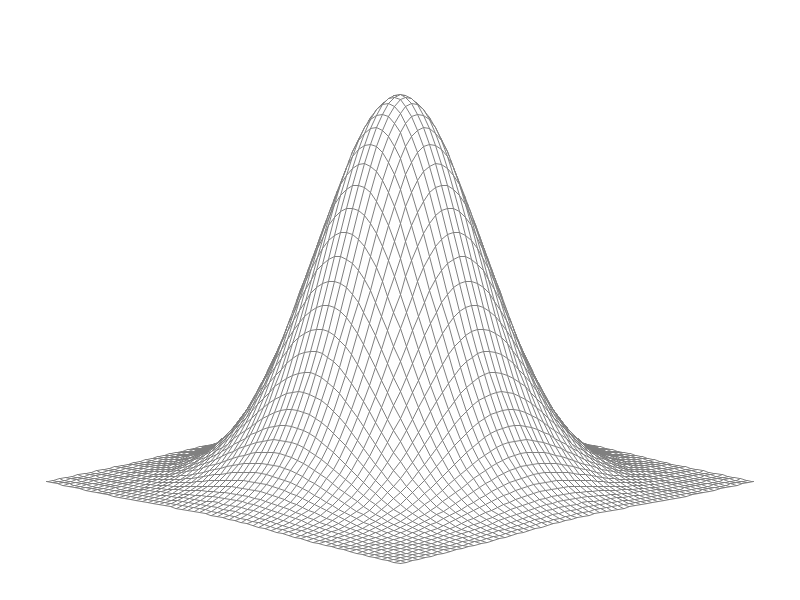 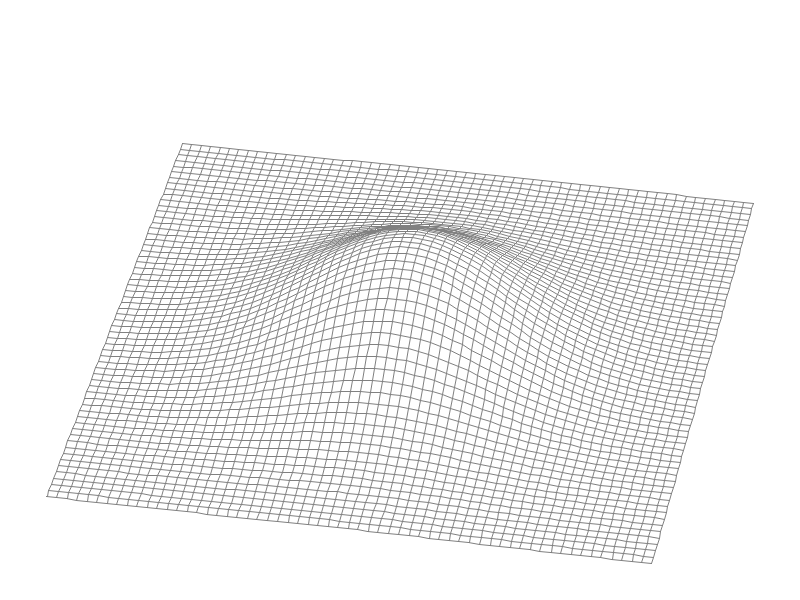 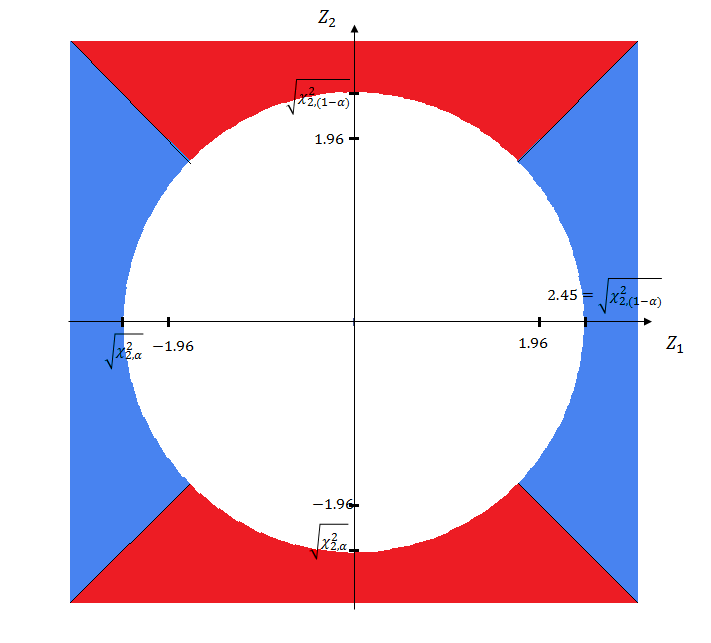 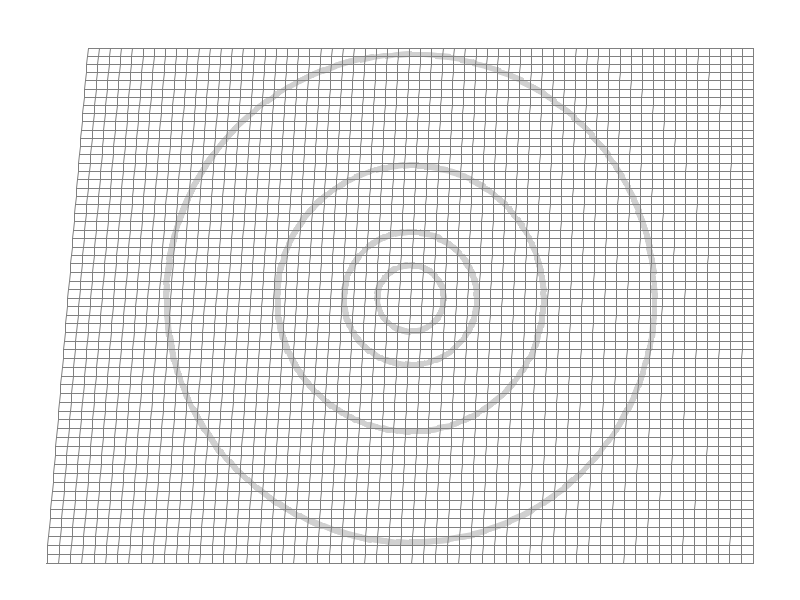 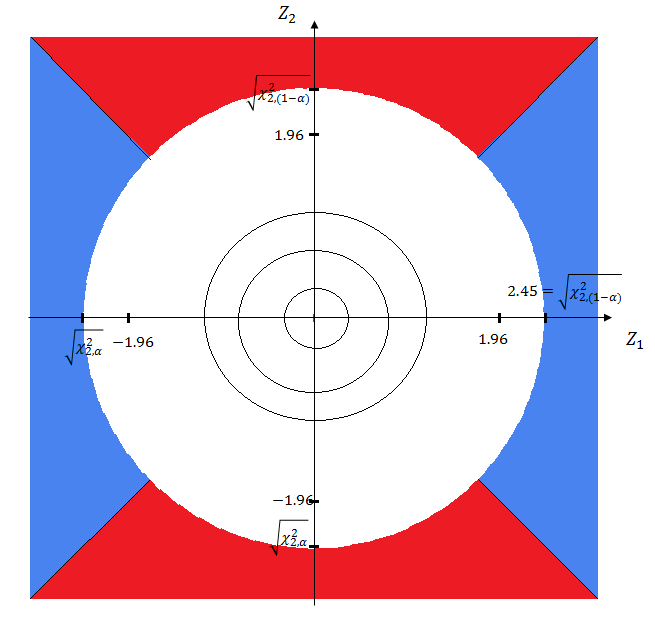 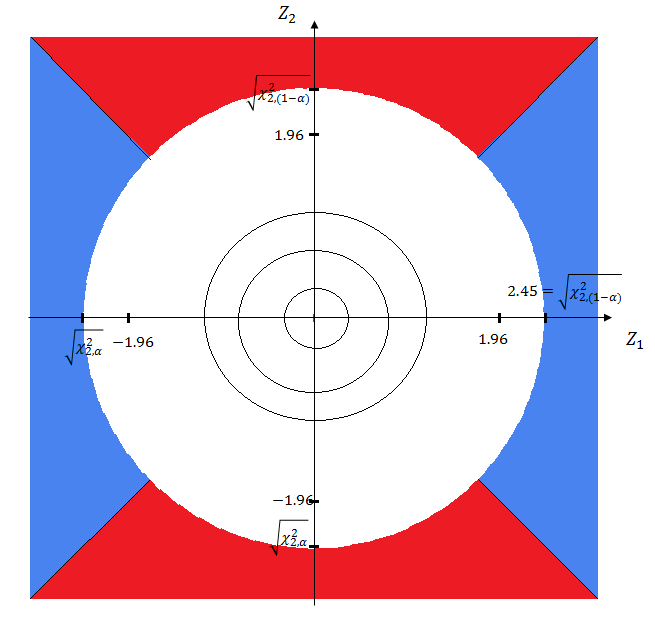 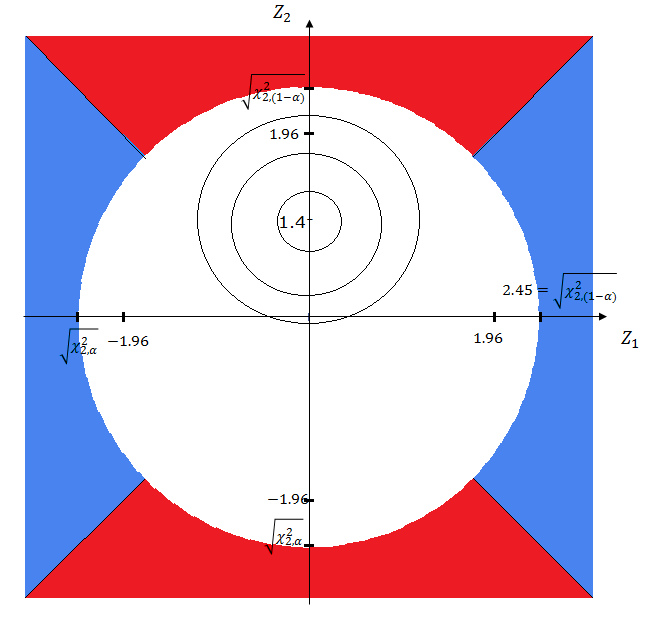 While some Global tests (example 2-degree of freedom Chi-Squared tests) can be used to make inferences on individual hypotheses, it is not always the case. 

For some alphas, type-1 error for individual hypotheses can exceed the nominal level. 

In many cases though, type-1 error can be calculated exactly, or bounded as I show next; in most cases, some slight adjustments can be made to control the maximum type-1 error.
Hochberg’s Procedure
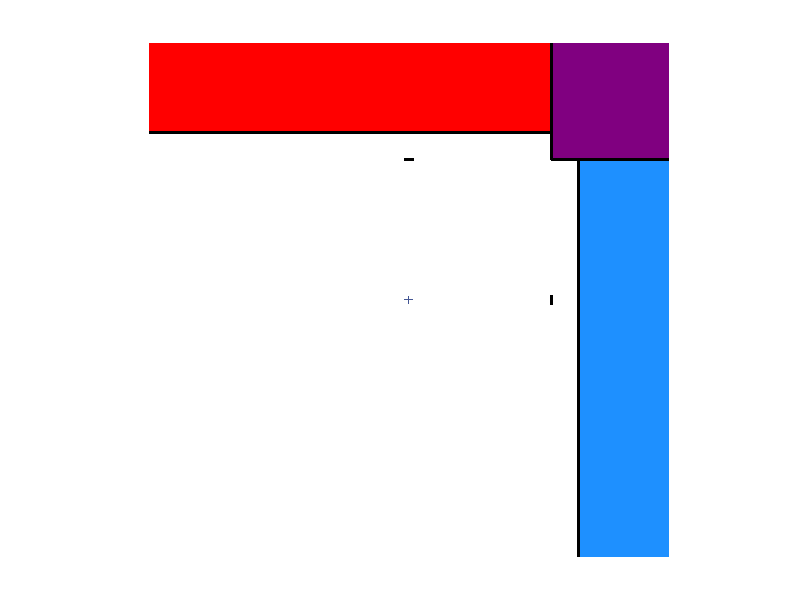 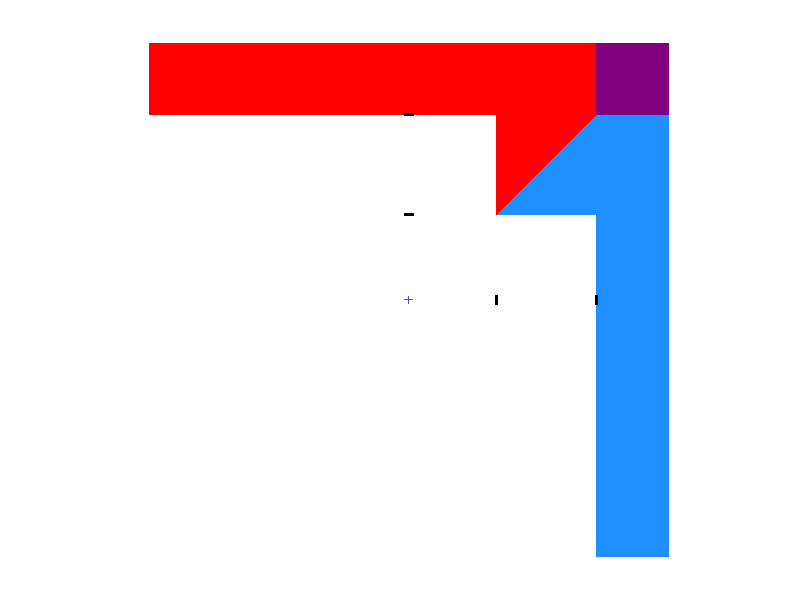 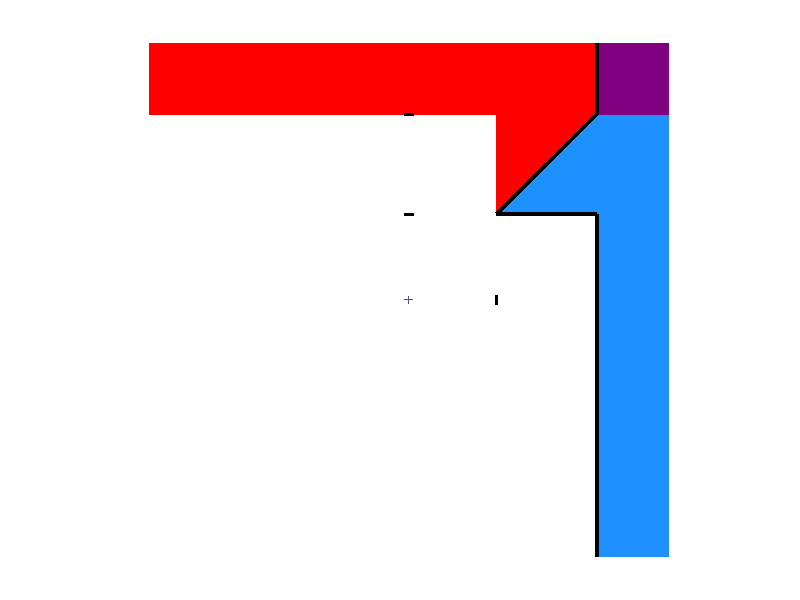 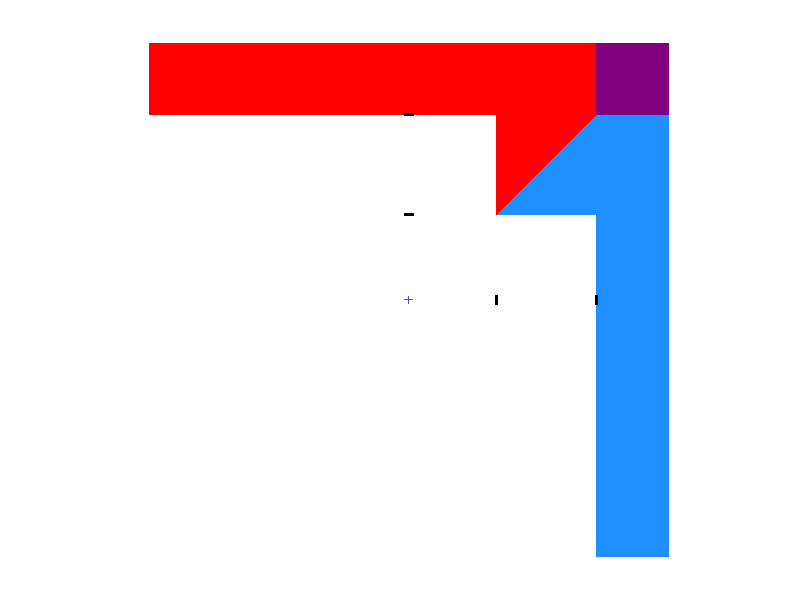 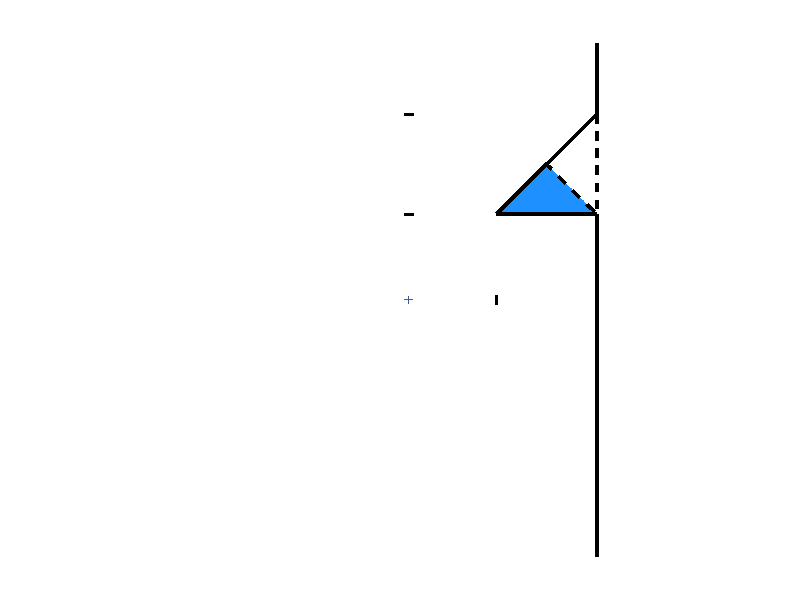 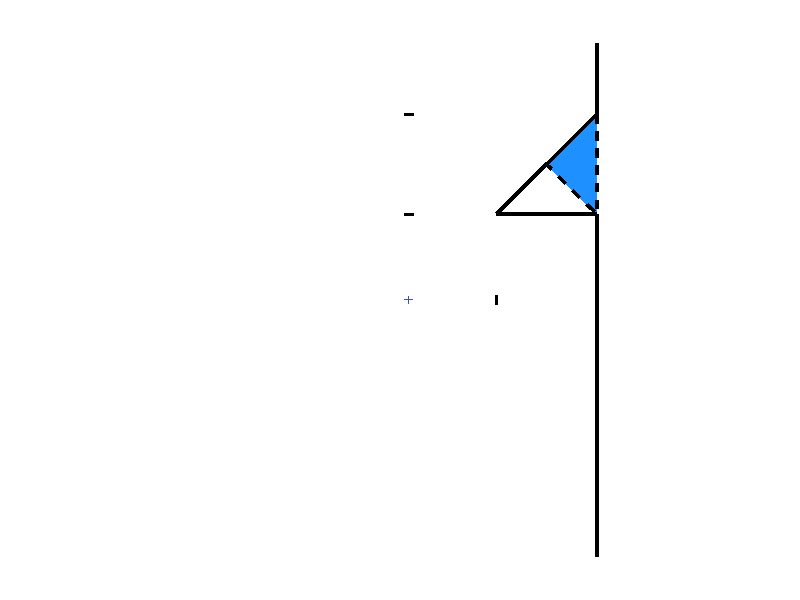 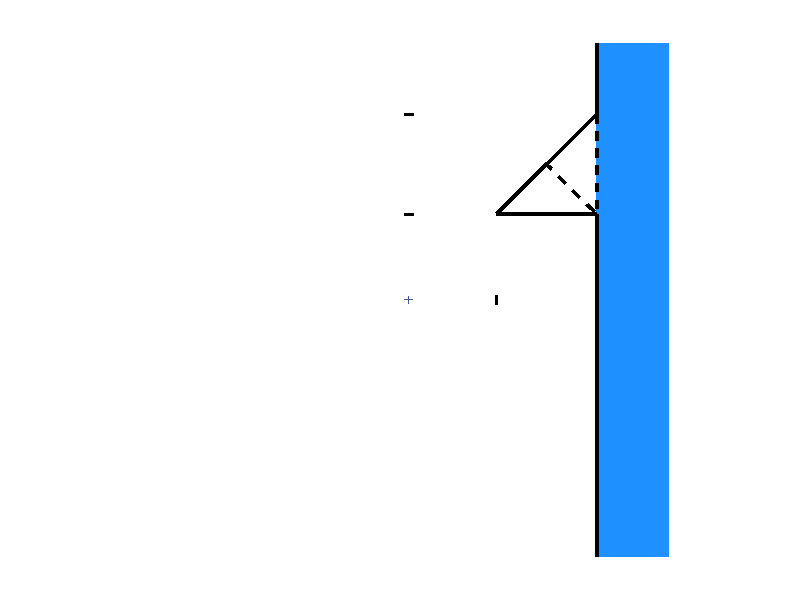 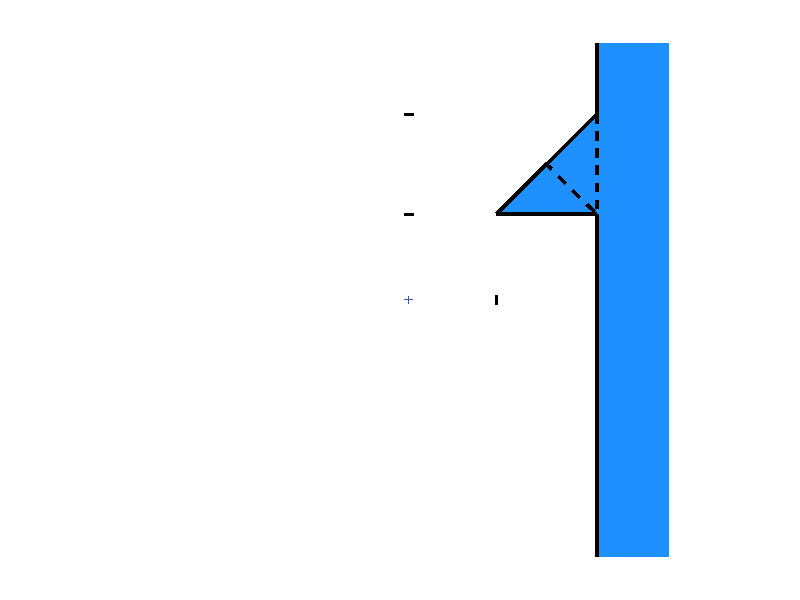 1
2
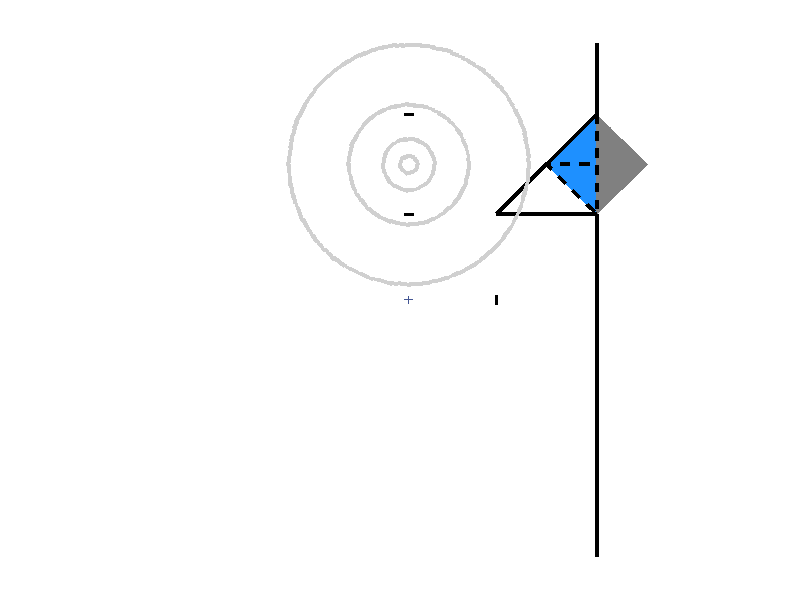 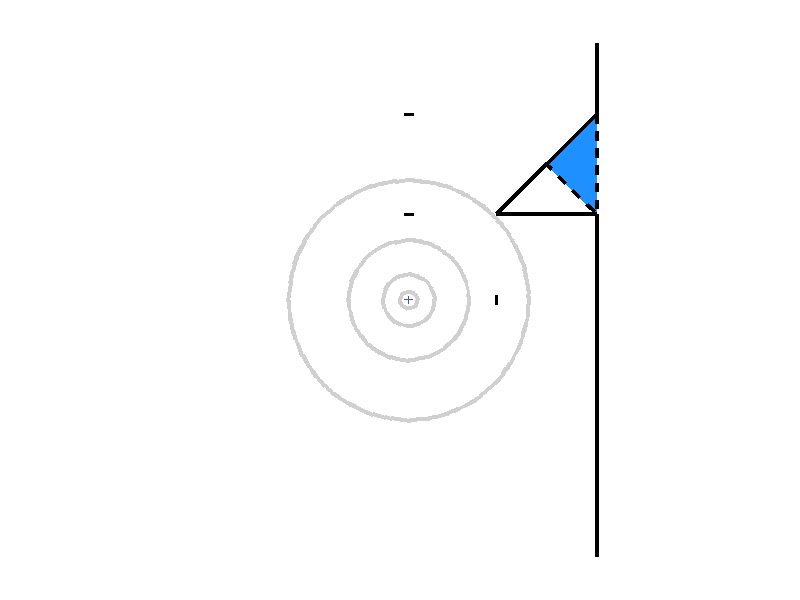 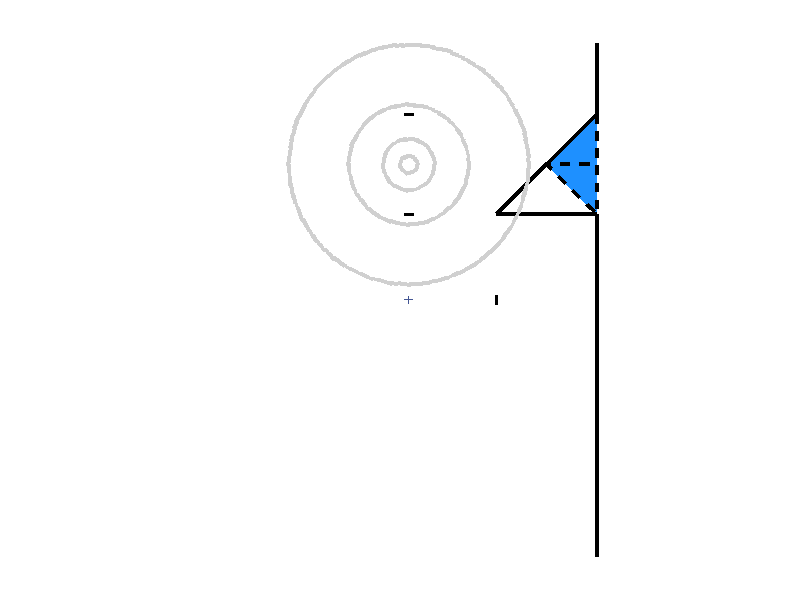 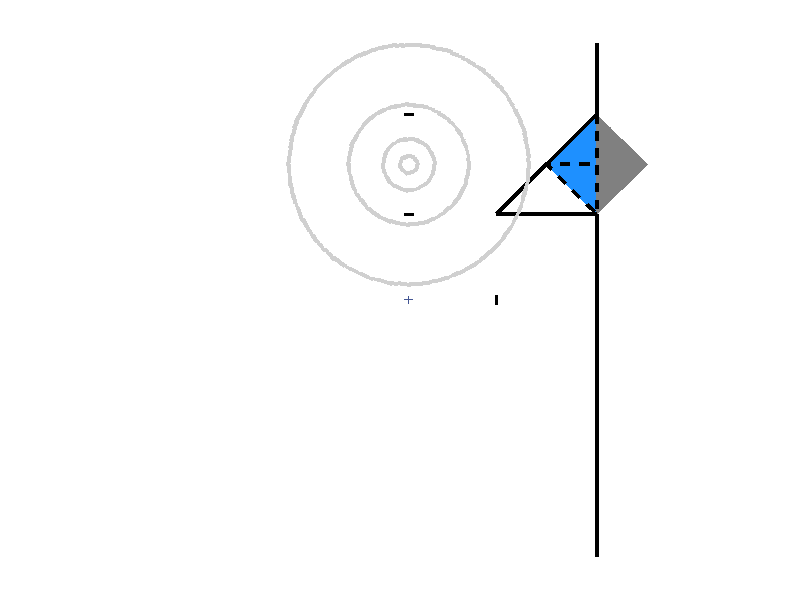 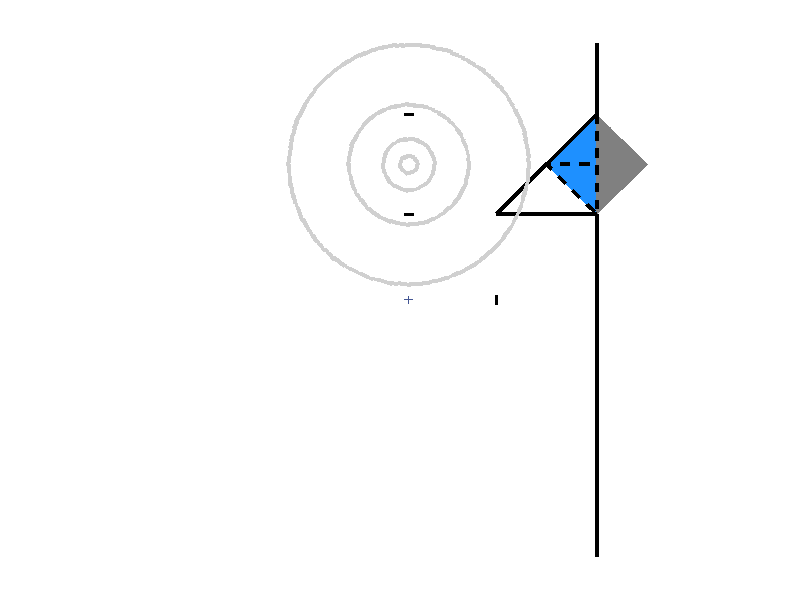 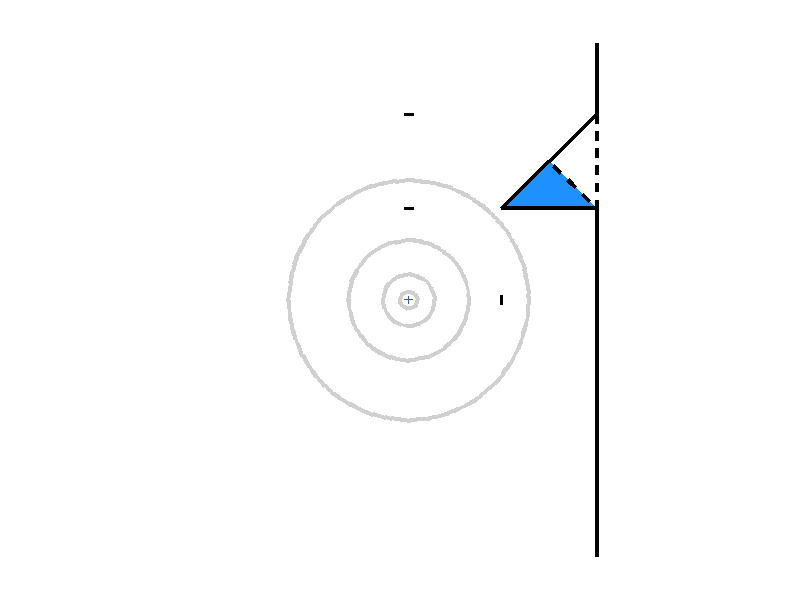 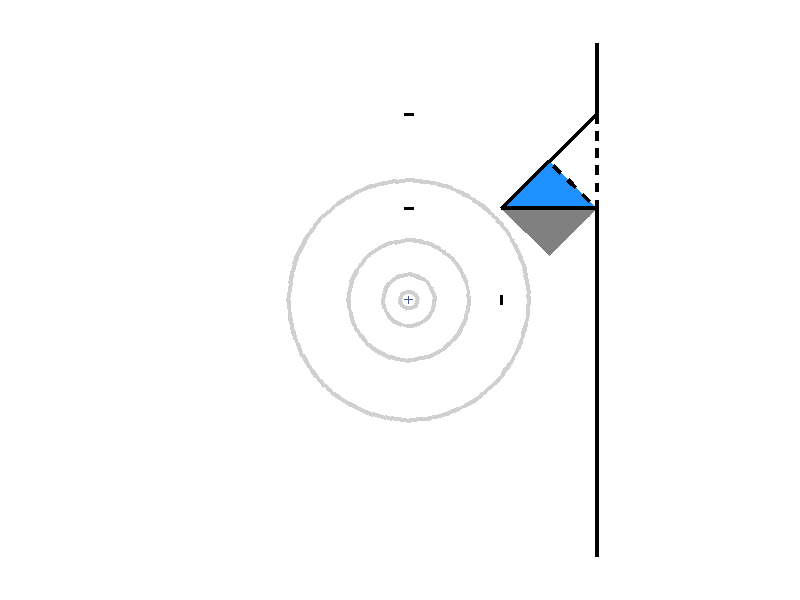 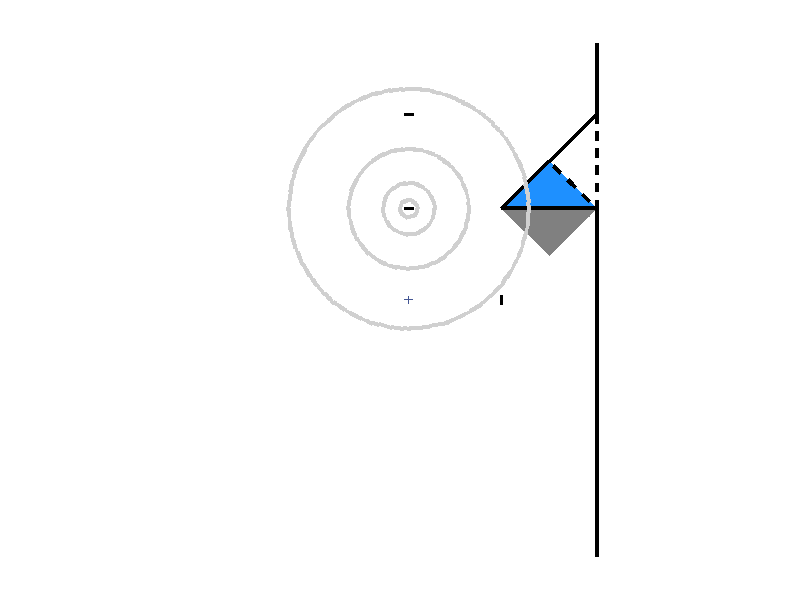 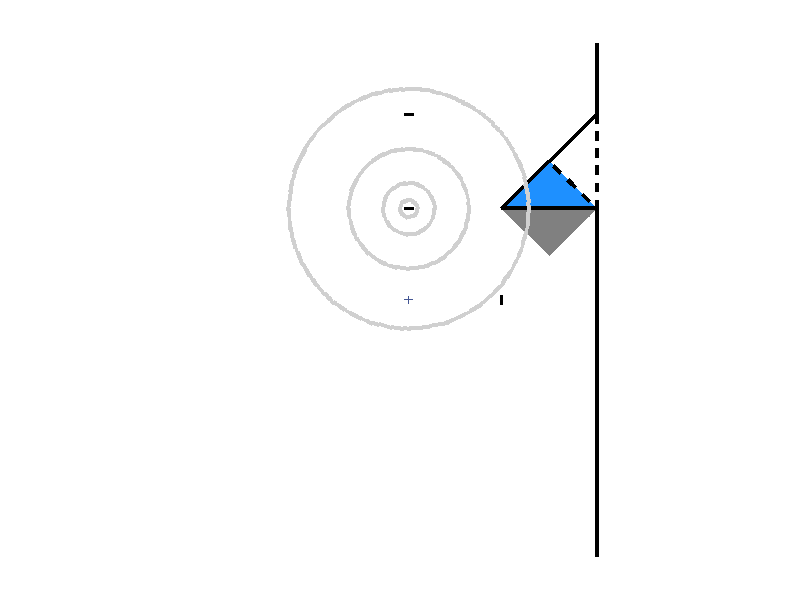 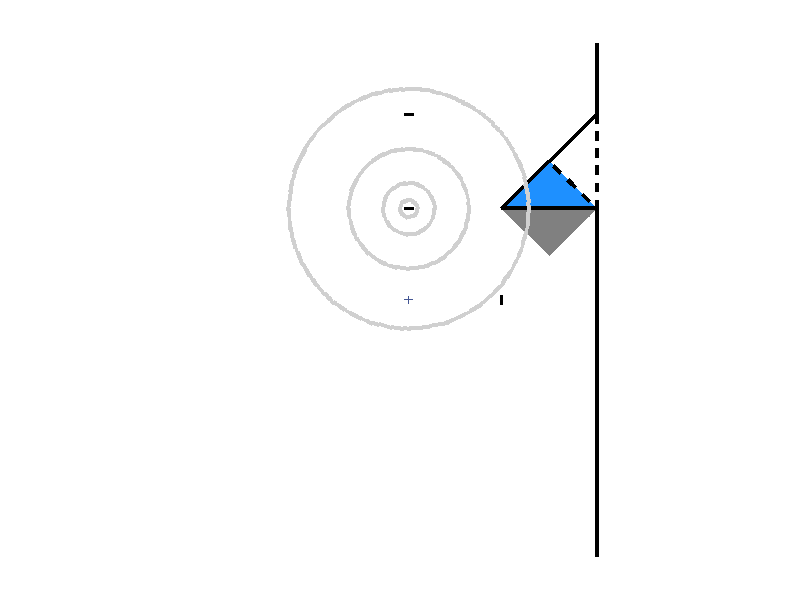 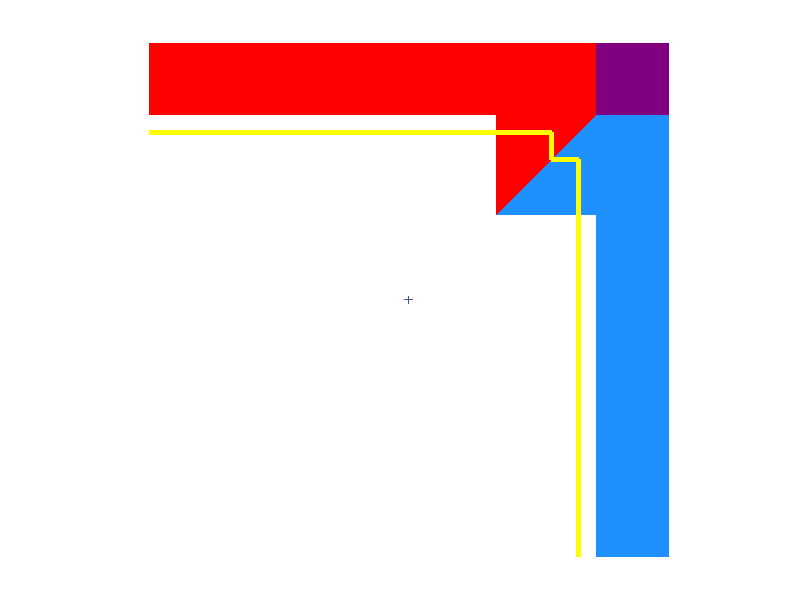 0.025
0.0125
[Speaker Notes: Simes’ is a global test, and is described above. In his paper, Simes had a discussion about making inferences on individual hypotheses following the rejection of the global null. He suggested to use either a Bonferroni or a Holm’s sequentially rejective Bonferroni procedure. He also suggested that perhaps we can tentatively reject the individual hypotheses that are included in the largest set for which his global test satisfies the rejection condition. He recognized though that this suggestion may not have strong control of the FWER]
Does this procedure have strong control of the FWER
?
?
For two hypotheses: Yes
[Speaker Notes: The case of two hypotheses is shown here. This procedure clearly has strong control of the FWER since it is nested in Hochberg’s procedure]
Three hypotheses
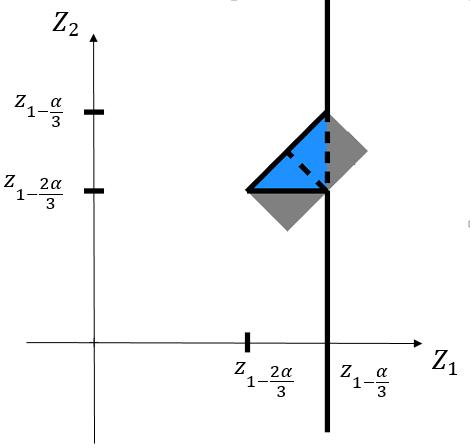 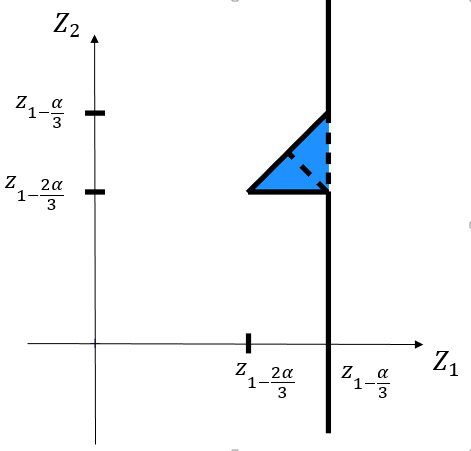 Conclusions/Future Research
Closed testing procedures can be devised using global tests rather than local tests
Examples: F-tests, chi-squared tests, Simes’ test, etc
Need to extend to correlated statistics
References

Hochberg, Y. (1998). A sharper Bonferroni procedure for multiple tests of significance. Biometrika, 75 (4), 800–802. 
Hochberg, Y., & Tamhane, A. C. (1987). Multiple Comparison Procedures. New York: Wiley. 
Holm, S. (1979). A simple sequentially rejective multiple test procedure. Scandinavian Journal of Statistics, 6, 65-70. 
Hommel, G. (1988). A stagewise rejective multiple test Procedure based on a modified Bonferroni test. Biometrika, 75 (2), 383-386. 
Jiangtao G., t C. Tamhane, A. C., Xi, D. & Rom, D. (2014). A class of improved hybrid Hochberg–Hommel type step-up multiple test procedures. Biometrika (To Appear).
Marcus, R., Peritz, E.,& Gabriel, K. R. (1976). On closed testing procedures with special reference to ordered analysis of variance. Biometrika, 63 (3), 655-660. 
Sarkar, S. K. Generalizing Simes’ Test and Hochberg’s Step UP Procedure. (2008) The Annals of Statistics, 36 no. 1, 337--363. 
Sarkar, S. K. Some probability inequalities for ordered MTP random variables: a proof of the Simes conjecture. (1998) The Annals of Statistics, 26 no. 2, 494--504. 
Simes, R.  J. (1986). improved Bonferroni procedure for multiple tests of significance. Biometrika, 73 (3), 751-754.